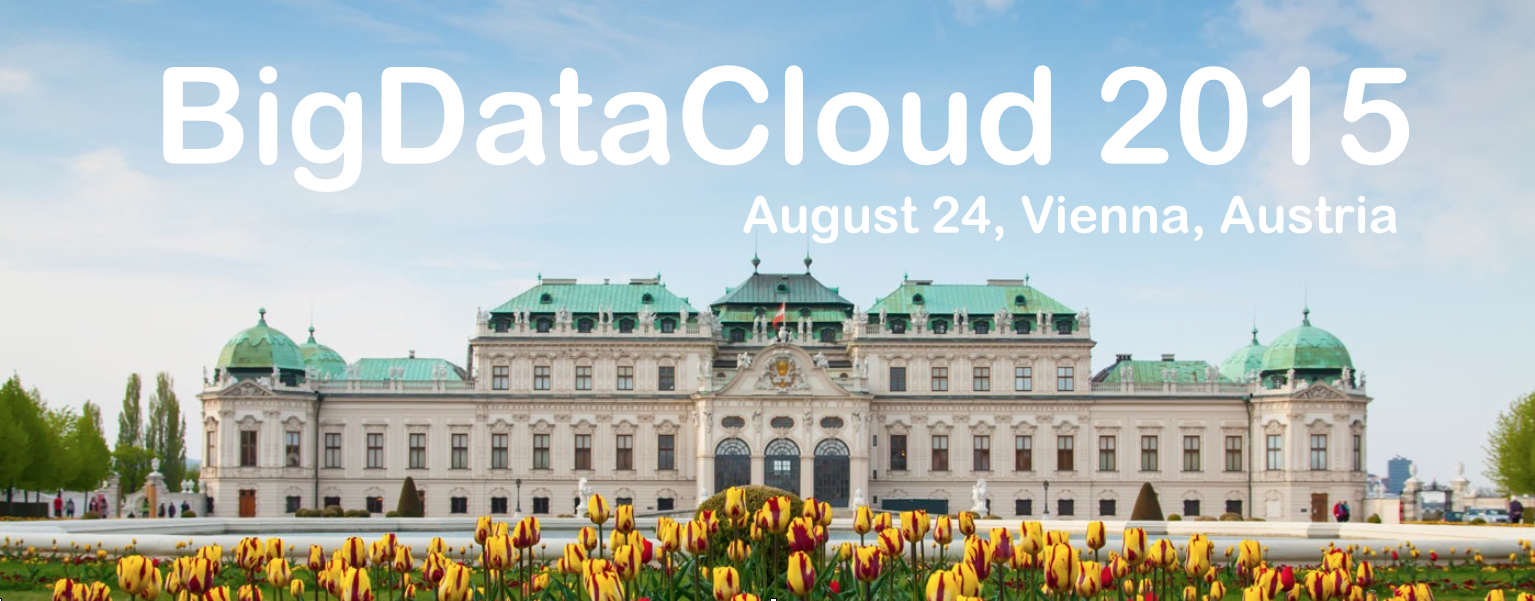 4th Workshop on Big Data Management in Clouds
in conjunction with Euro-Par 2015
Selected topics:
Cloud storage architectures for Big Data
Data-intensive computing on hybrid infrastructures (Grids/Clouds/P2P)
Data intensive scalable computing on Cloud (MapReduce, workflows)
Data management in HPC Clouds
Advanced programming models for IaaS, PaaS and SaaS
Self-* and adaptive mechanisms
Data management across geographically distributed data centers
Event streaming and real-time processing on Clouds
Energy-efficiency for BigData in Clouds
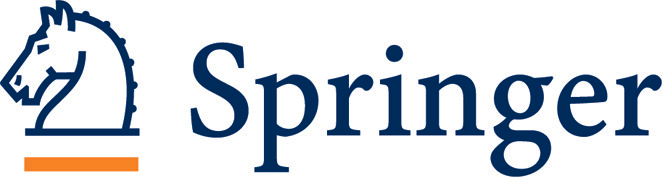 Workshop Chairs:
Alexandru Costan (IRISA / INSA Rennes)
Frédéric Desprez (Inria / ENS Lyon)
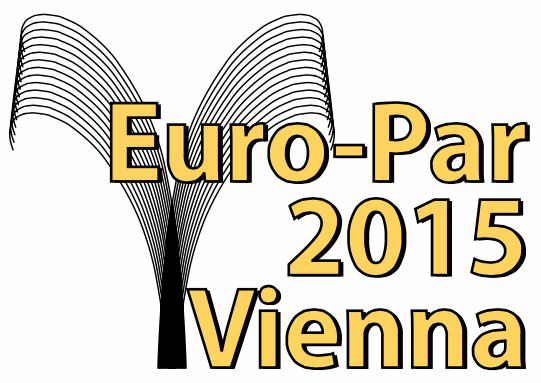 Submission Deadline: 
May 22, 2015
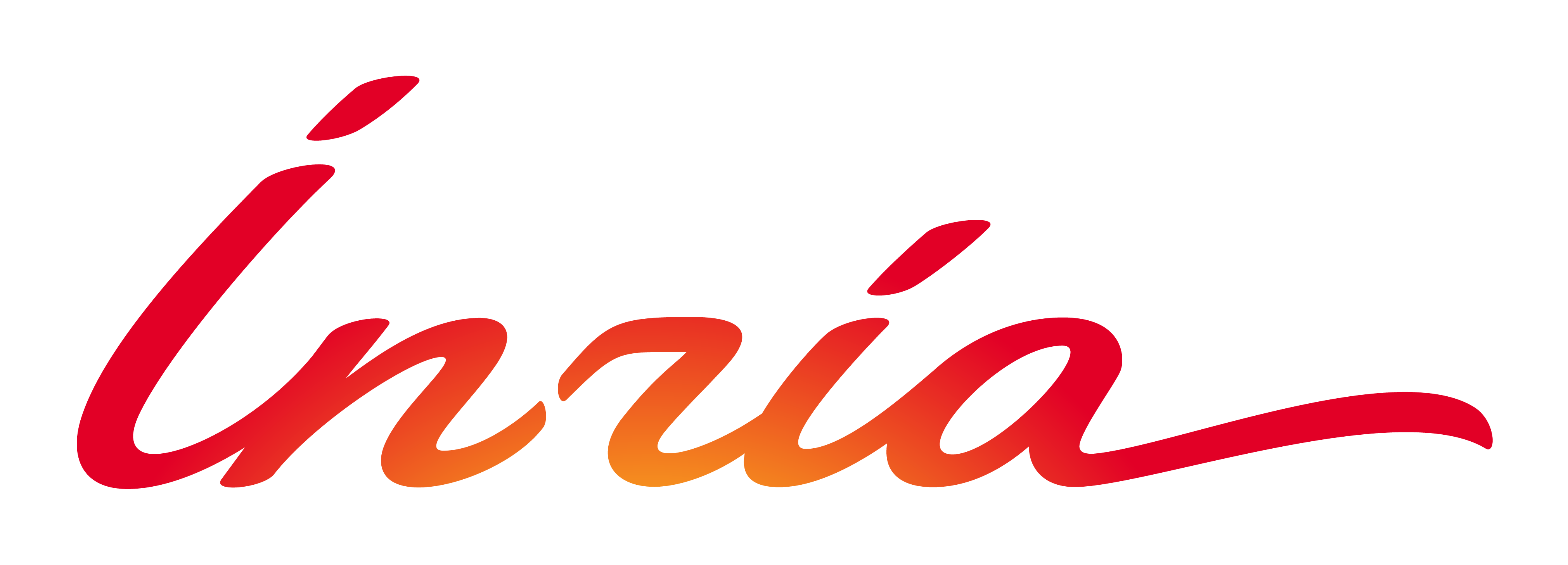 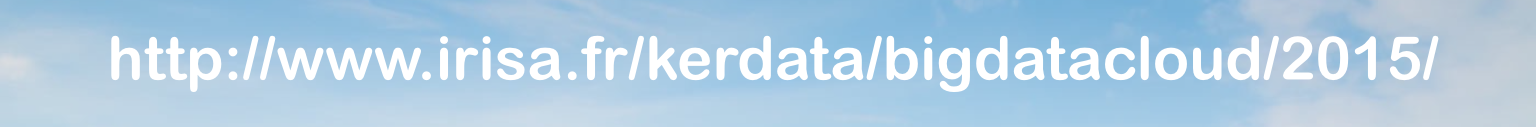